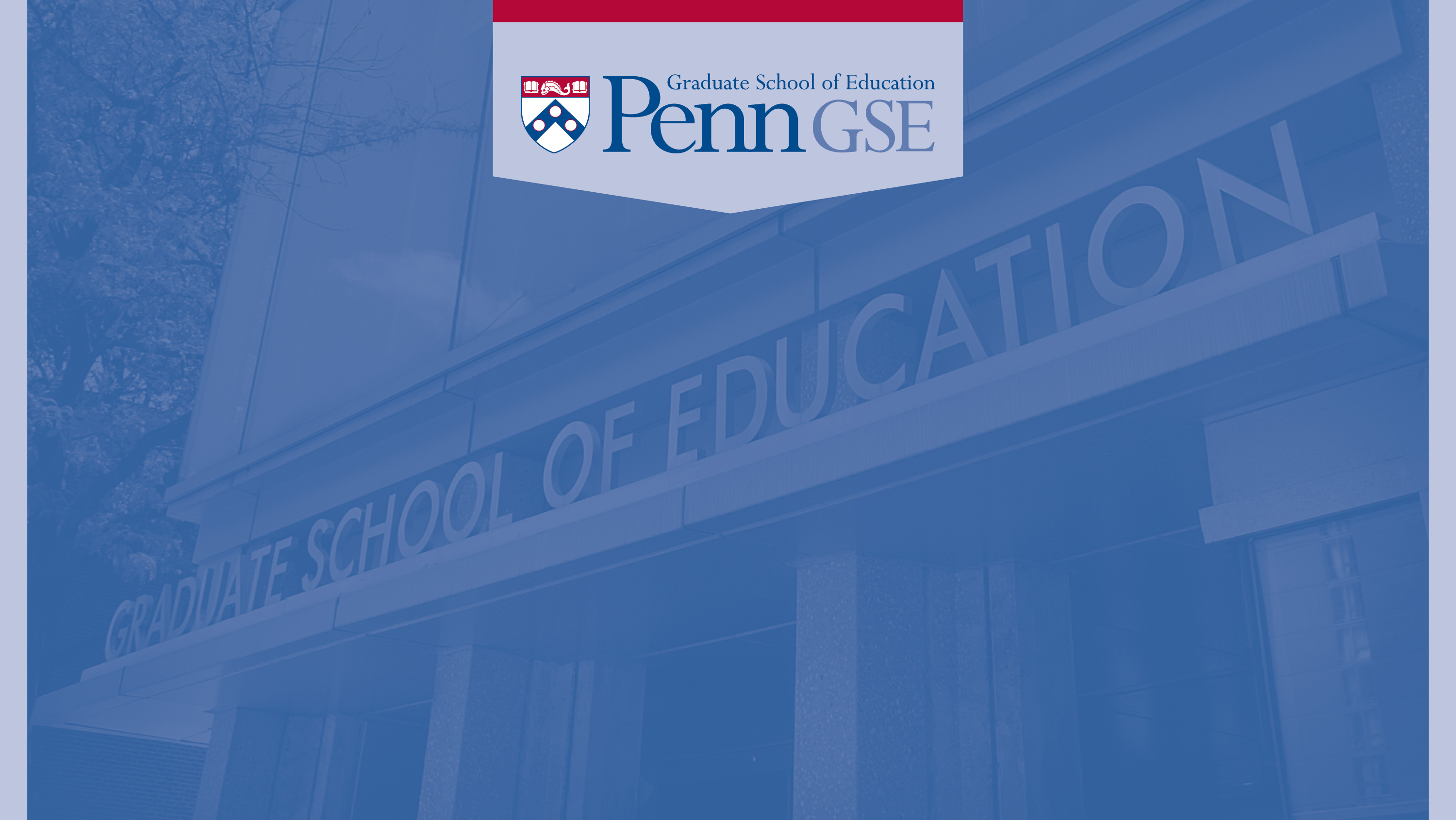 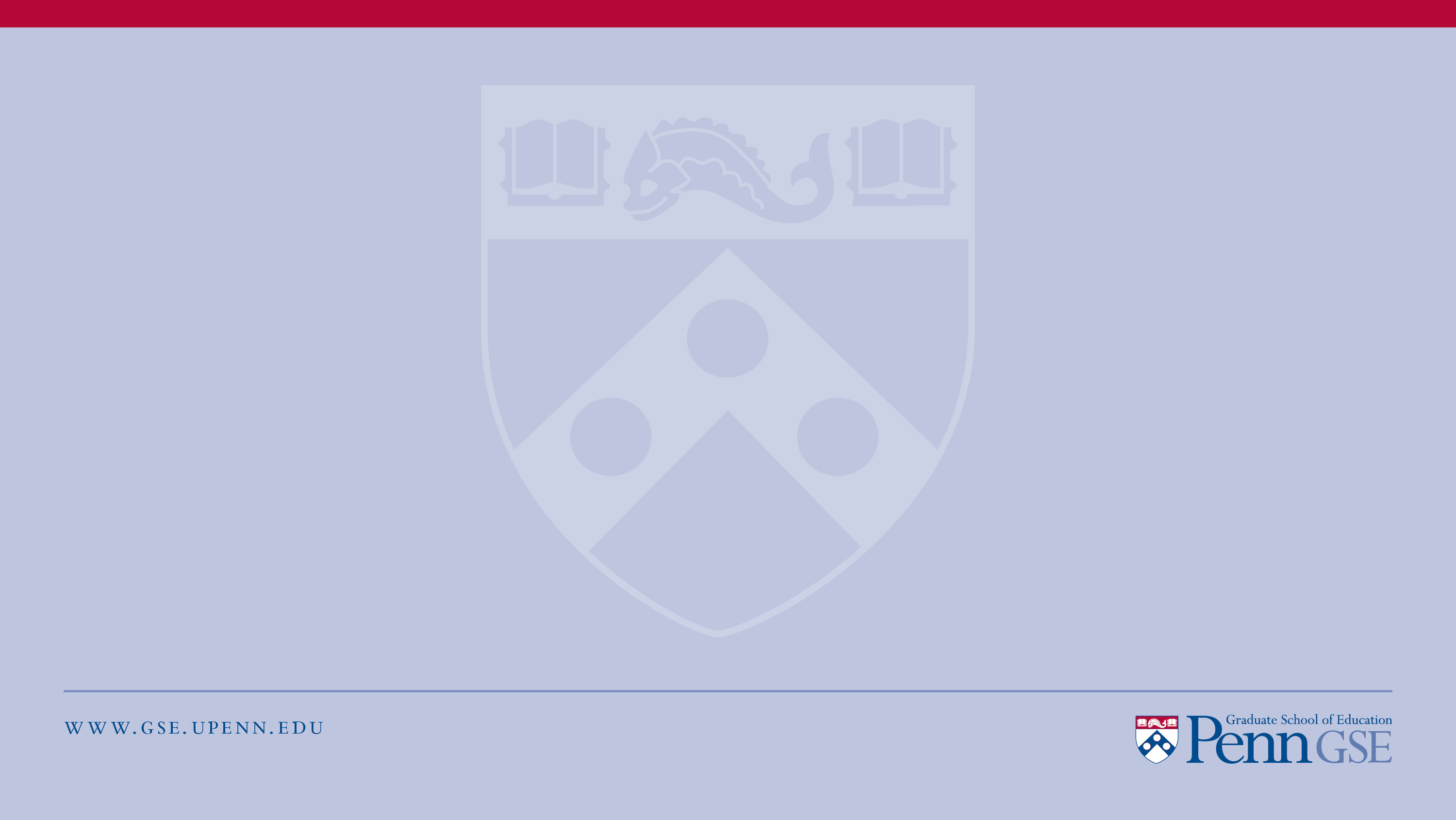 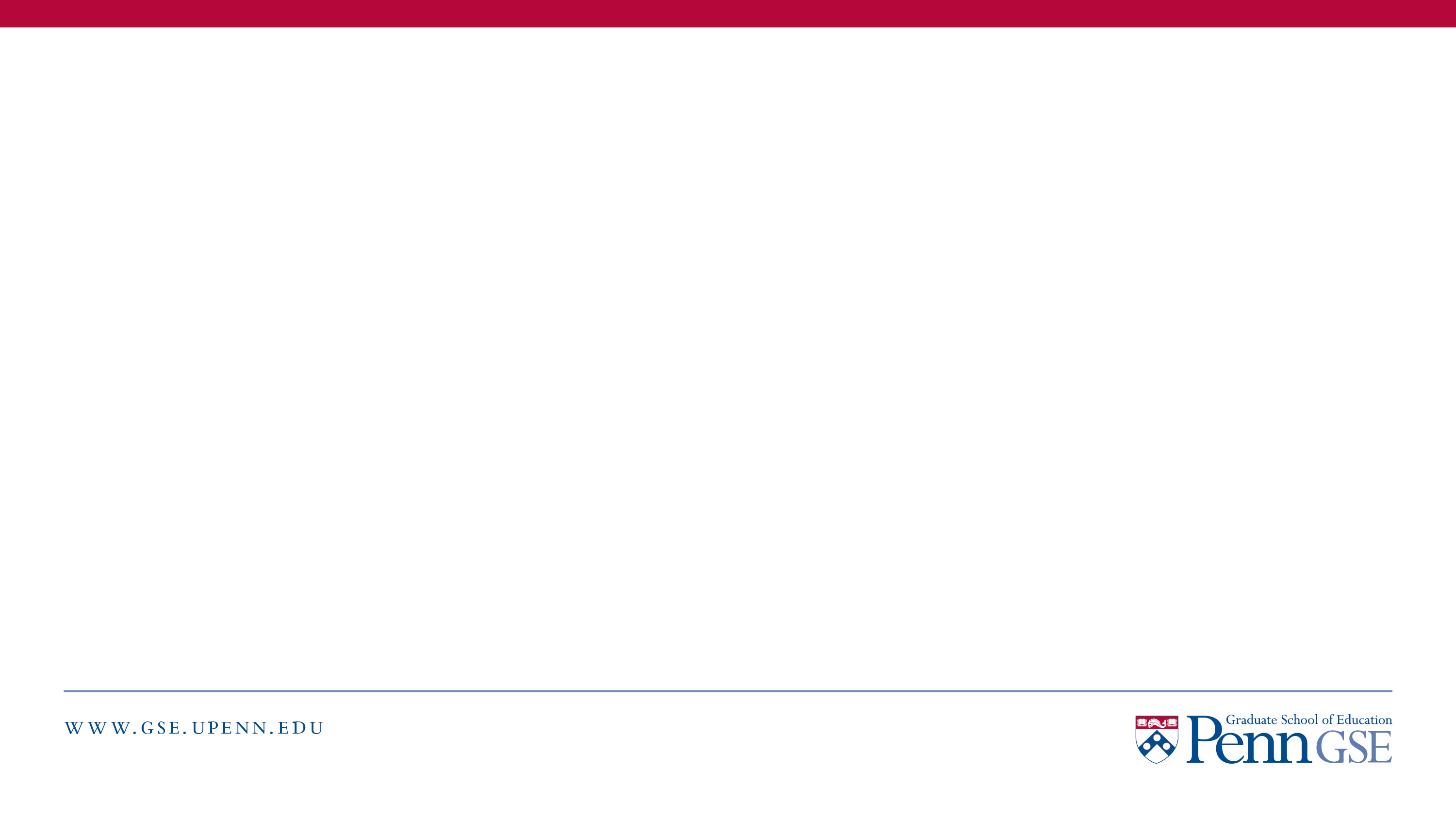 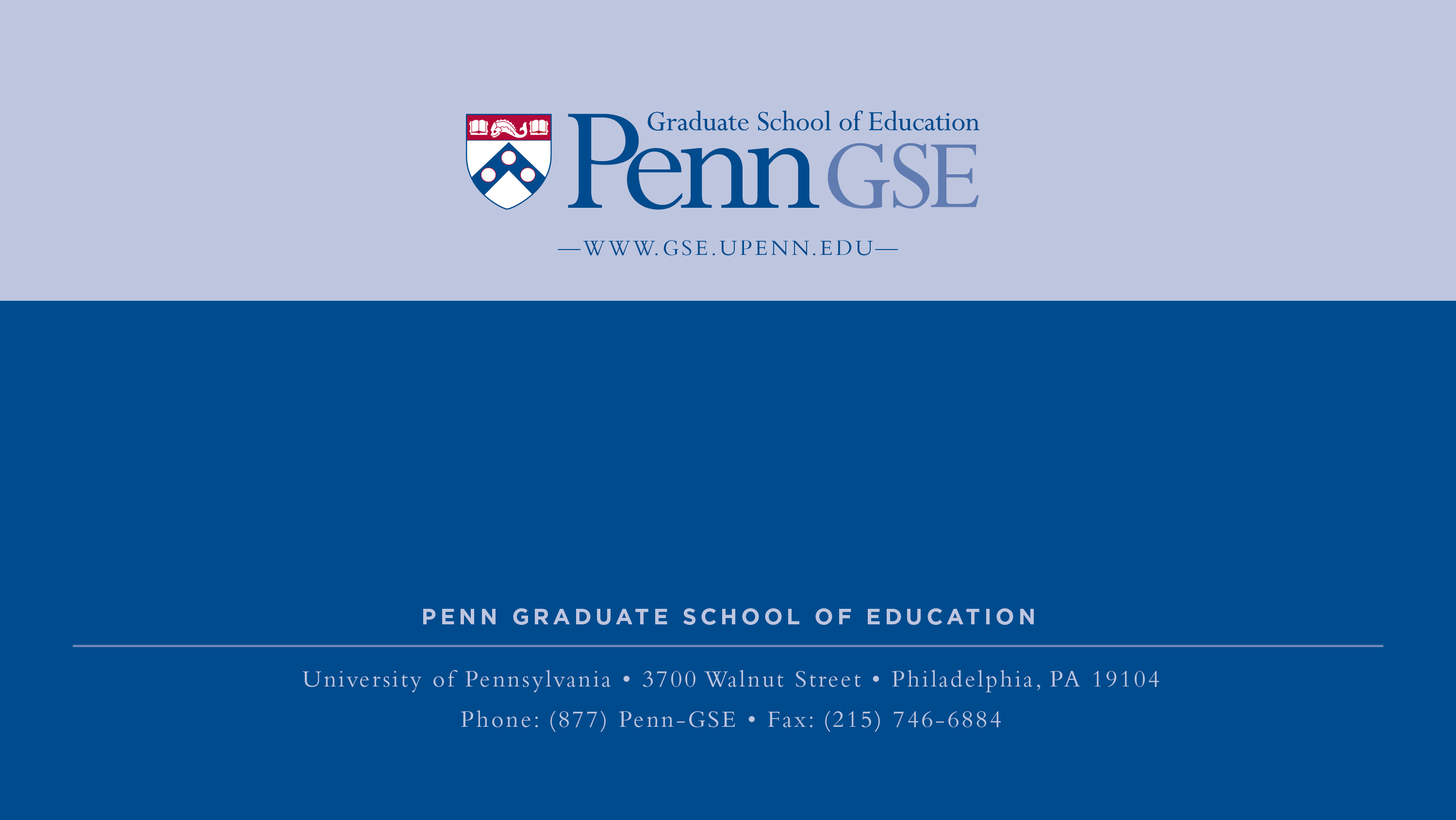 Insert Program Name 
1 Contact Name: Contact Info
2 Contact Name: Contact Info
3 Contact Name: Contact Info